1
Focused Clustering and Outlier Detection in Large Attributed Graphs
Author : Bryan Perozzi , Leman Akoglu , Patricia lglesias Sánchez , 
	  Emmanuel Müller
Advisor : Dr.  Jia-Ling , Koh                                              
Speaker : Sheng-Chih , Chu
From :  ACM  KDD‘14
Date :  2014/12/18
2
Preview
Introduction
FOUSCO Algorithm 
Experiments
Conclusion
3
Introduction
Attributed Graphs
Each node has 1+ attribute
Ex: facebook user
Grade,Education,skin
Country,Language…
Transform a feature vector : f[]
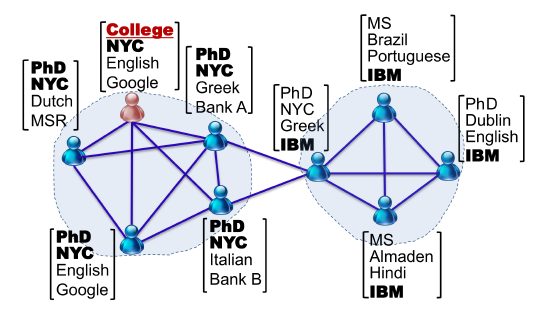 4
Introduction
Many irrelevant attribute for most query
Focuse on some attribute , increase its attribute weight.
Problem 
Efficientively identify user preference 
Efficiently “chop out” relevant clusters locally with out necessarily partitioning the whole graph 
And additionally spot outlier if any.
5
Introduction
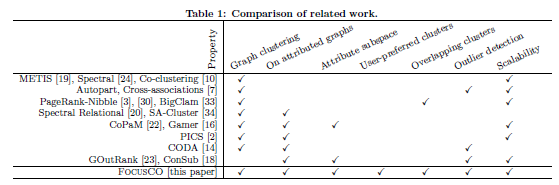 6
Introduction
FOUSCO Algorithm
P2
FindCoreSet
P1
Infer Attribute weight
User input
Cex
(exemlar 
nodes)
Large Graph
G(V,E,F)
P3
EXPAND
P4
CONTRACT
7
FOUSCO Algorithm
Introduction
FOUSCO Algorithm 
Experiments
Conclusion
8
FOUSCO Algorithm
Given :
exemplar nodes set
Large Graph(V,E,F)
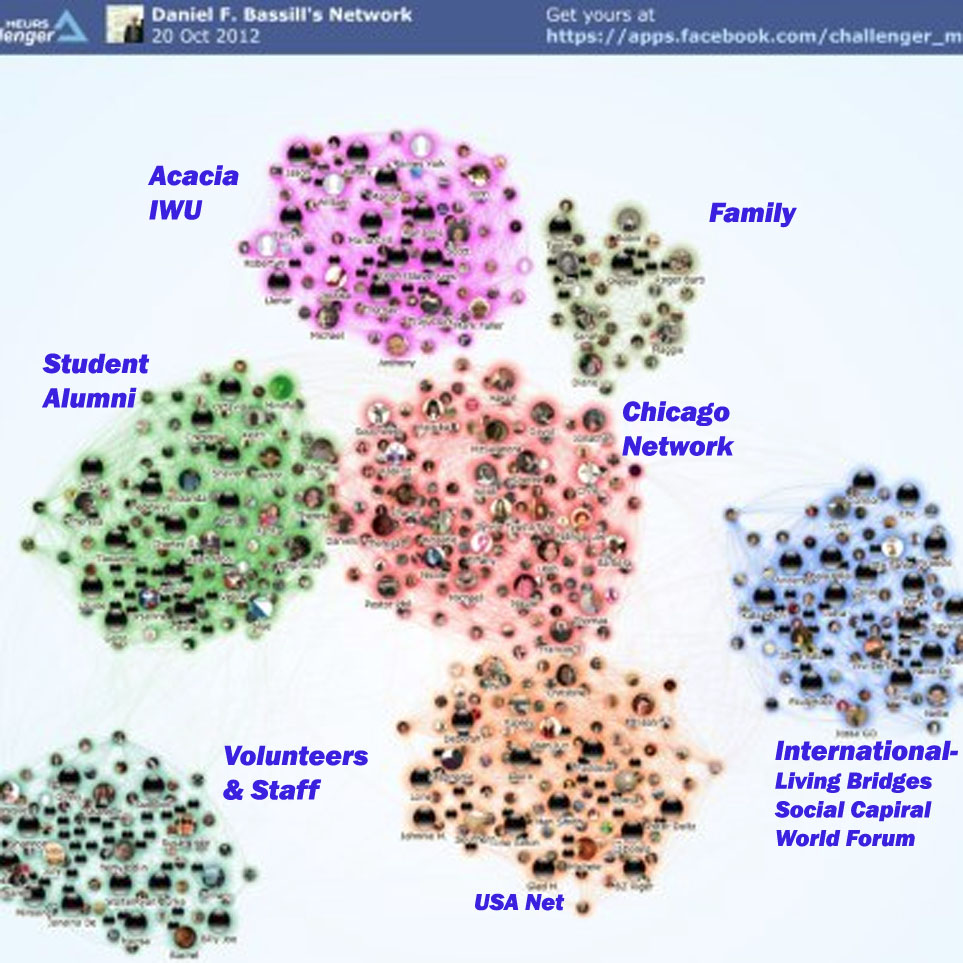 9
Algorithm (2)
P1:Find focused attribute
P2:Find CoreSet Growing
P3:EXPAND Coreset
P4:Outiler Dection
10
P1 : Infer Attribute weight(1)
Construct Similarity Pairs Set Ps : pairs of exemplar nodes



Construct Dissimilarity Paris Set PD : Random sample(u),sample(v)



Learn a distance metric between Ps and Pd.
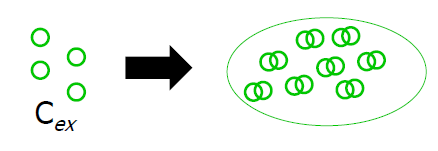 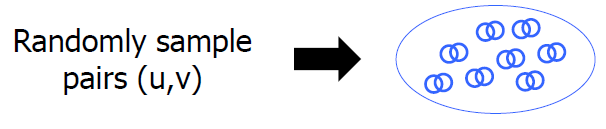 11
P1 : Infer Attribute weight(2)
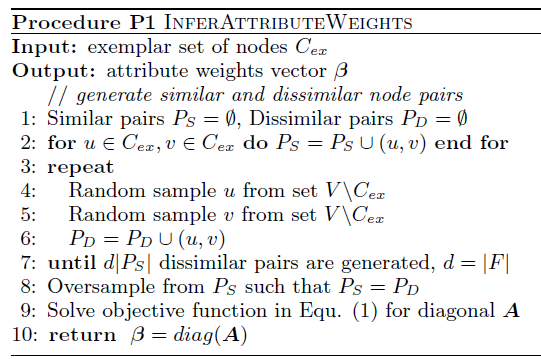 12
Distance Metric Learning
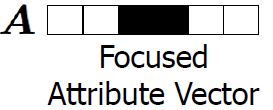 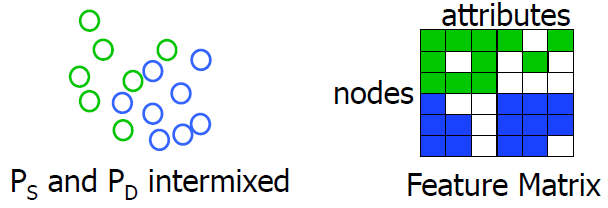 [Speaker Notes: 曲線是弧形的]
13
P2 : FindCoreSet
1. Rewrite all edge weight for Graph
2. Keep higher weight > = w’ (Find Top-K)
3.bulid subgraph(V’,E’,F) and return core set
W(I , j)
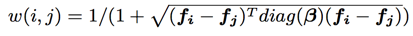 14
P3 : EXPAND(1)
First,Compute current weighted conductance


For each step add node decrease weighted conductance
For each n (nodes) in CandidateSet
	   if ∆φw  ≤  φbest Add node to bestStructureNode Set
Update φbest  , φcur , Until Convergence
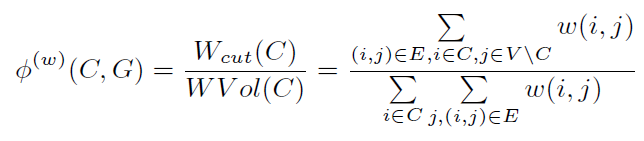 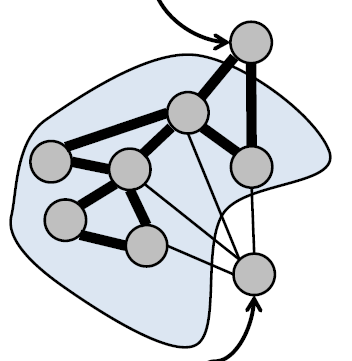 15
Weighted conductance
Asume all edge weight is 1.
Wout(C) = 8 , Wvol(C) = 11
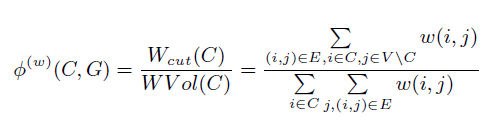 W(I , j)
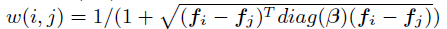 16
P3 : EXPAND(2)
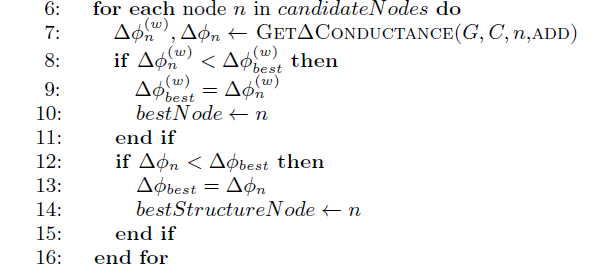 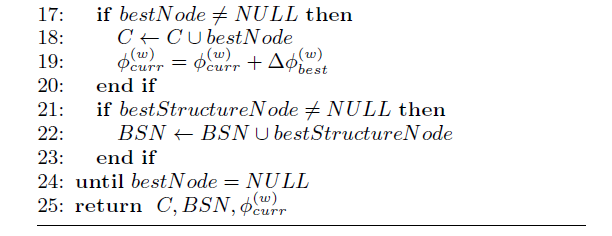 17
P4 : CONTRACT
Find Outiler :
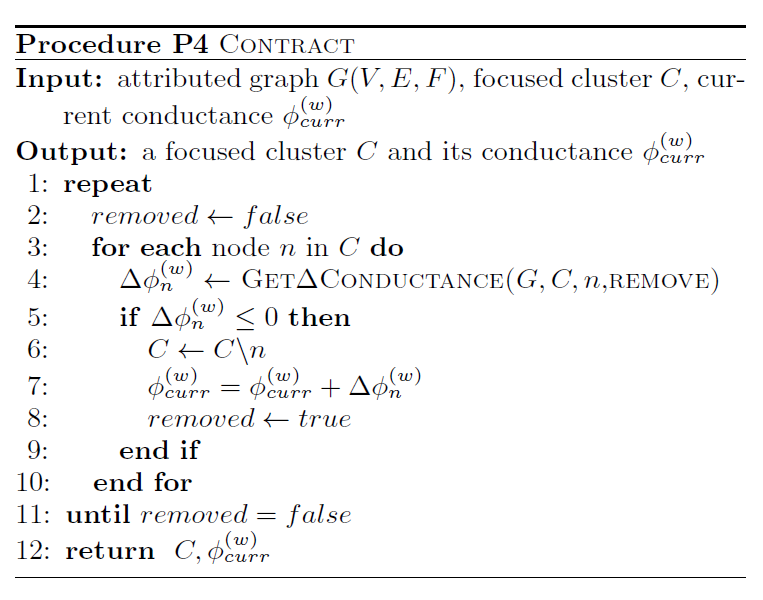 18
Preview
Introduction
FOUSCO Algorithm 
Experiments
Conclusion
19
Experiments
Data Gerneration(Synthetic) and RealWorld Graphs
Measures :
Cluster quality : NMI
Outlier accuracy : Precision , F1
Compare to :
CODA[‘10]
METIS[‘98]
20
NMI vs Attribute size |F|
21
Outlier Detection
22
Running Time
23
Conclusion
In this paper , Author introduces a new problem of finding focused clusters and outlier in large attribute graphs.
An efficient algorithm that infers the focus attributes of interest to the user , and extracts focused clusters and spots outliers simultaneously.
24
NMI
http://www.cnblogs.com/ziqiao/archive/2011/12/13/2286273.html
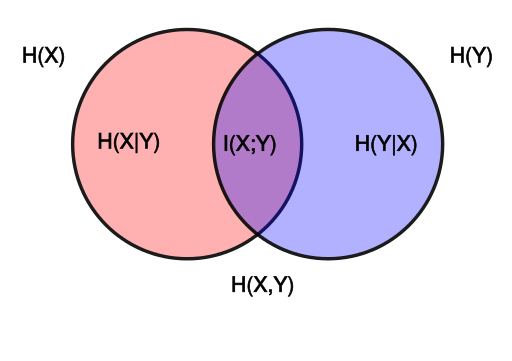 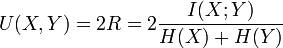 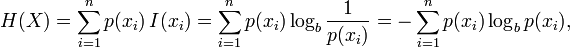 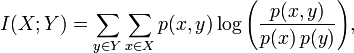